BRIEFING
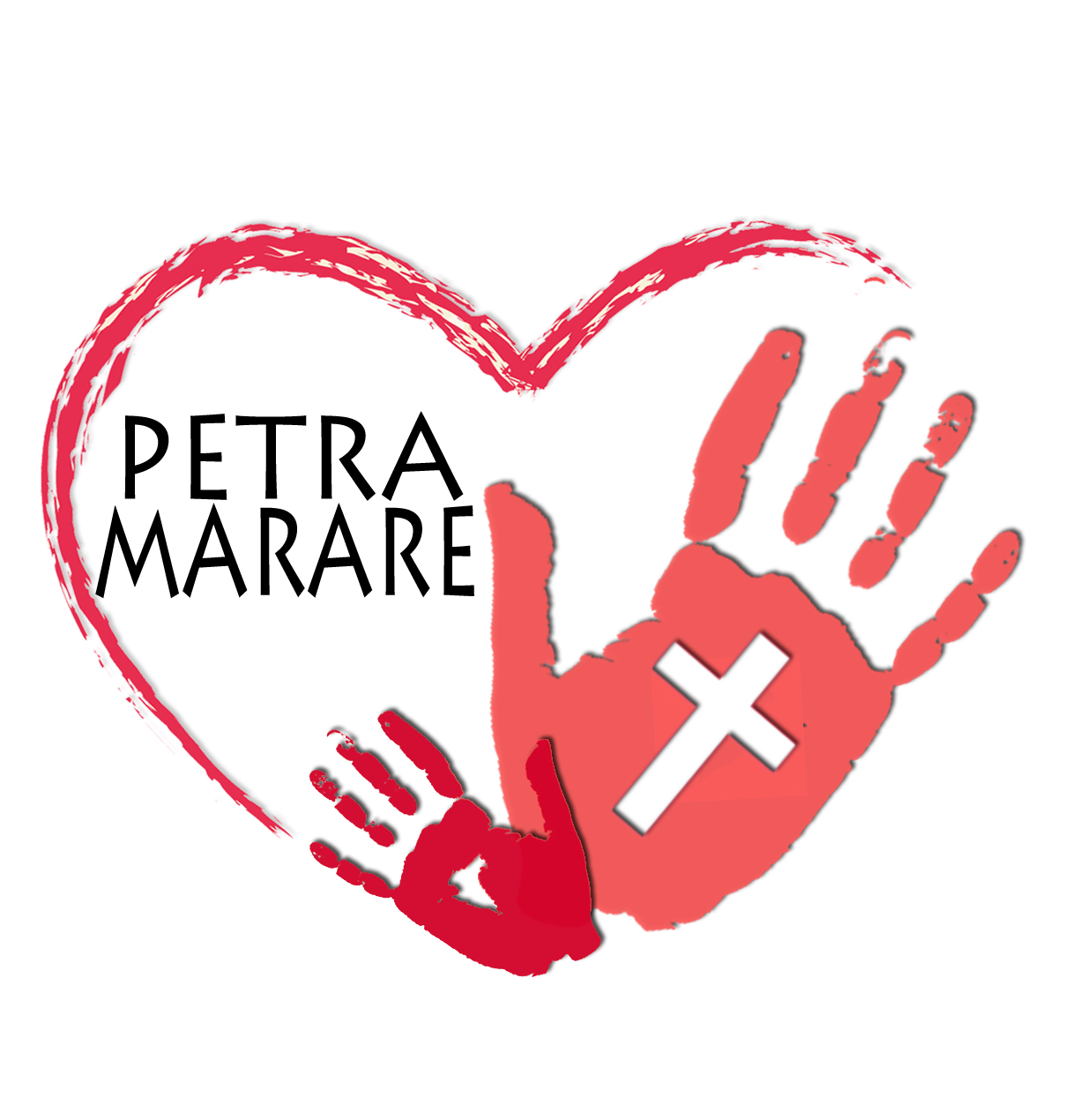 22 Maret 2016
LATAR BELAKANG
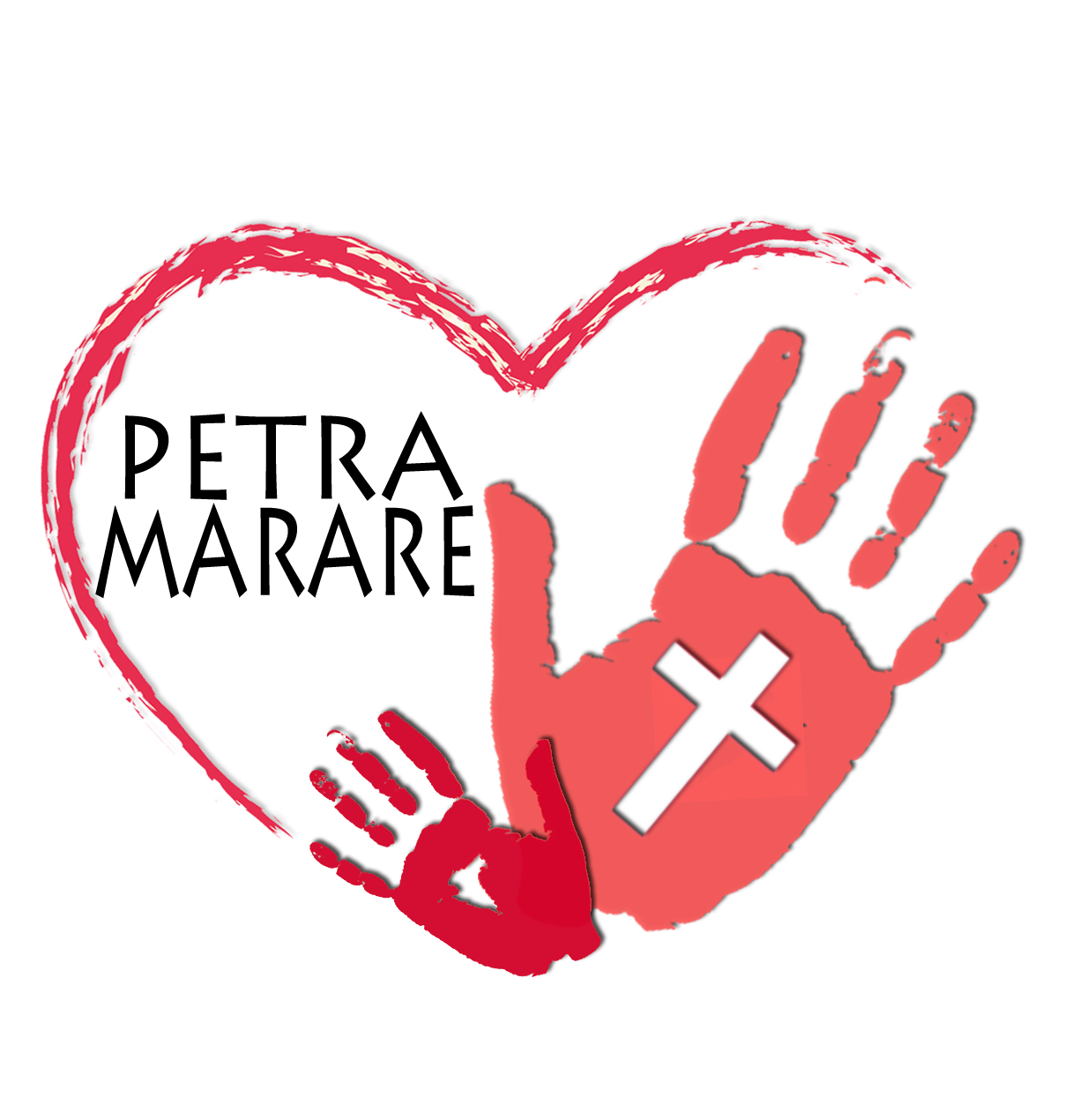 A. Kesehatan
Pentingnya makan siang
B. Psikologi
A. Kesehatan 
 Sebagai pengembalian energi setelah beraktivitas di pagi hari. 

B. Psikologi
Menaikkan kembali kadar gula darah ketika fokus dan konsentrasi mulai menurun.
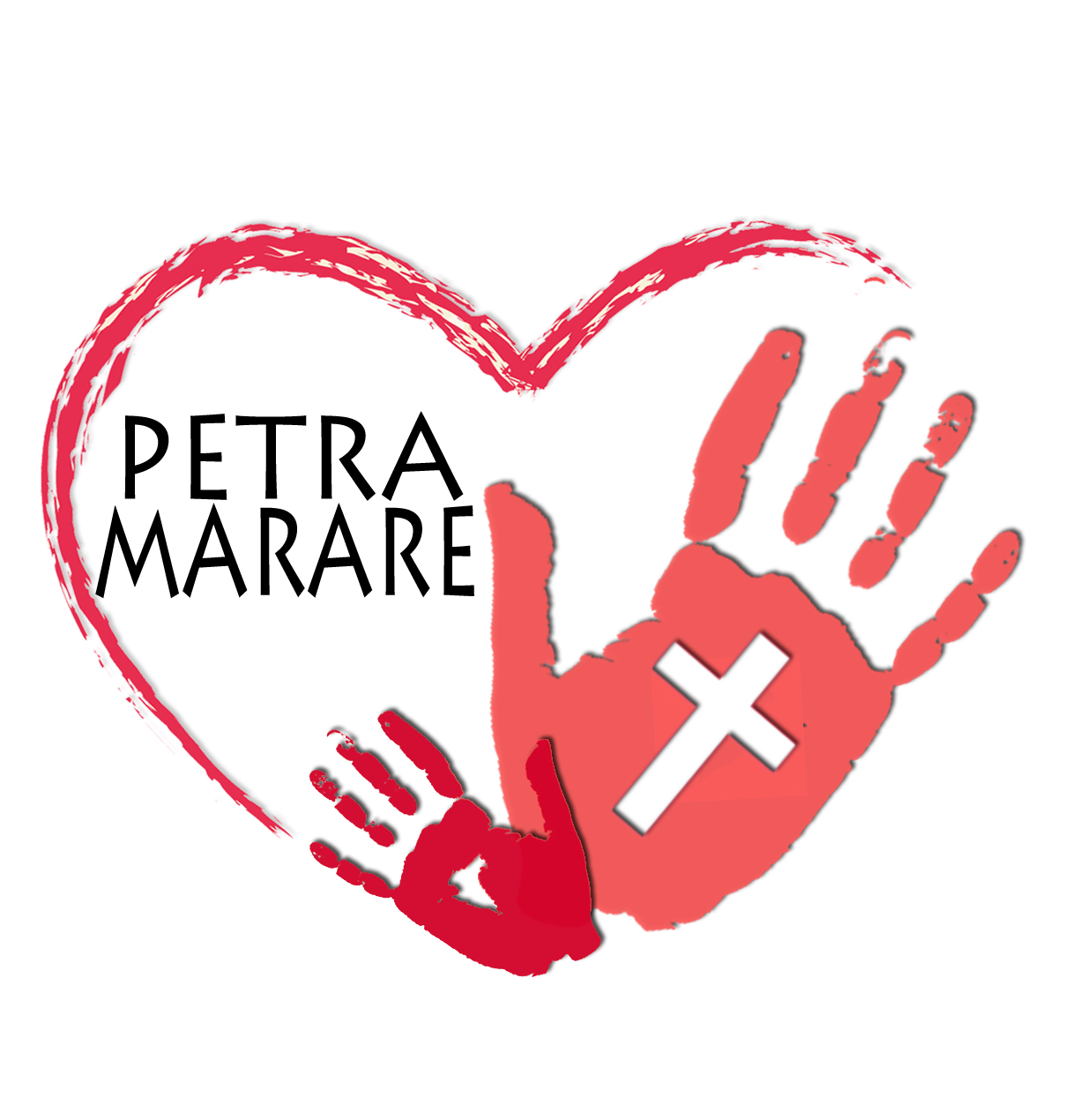 Format Makalah
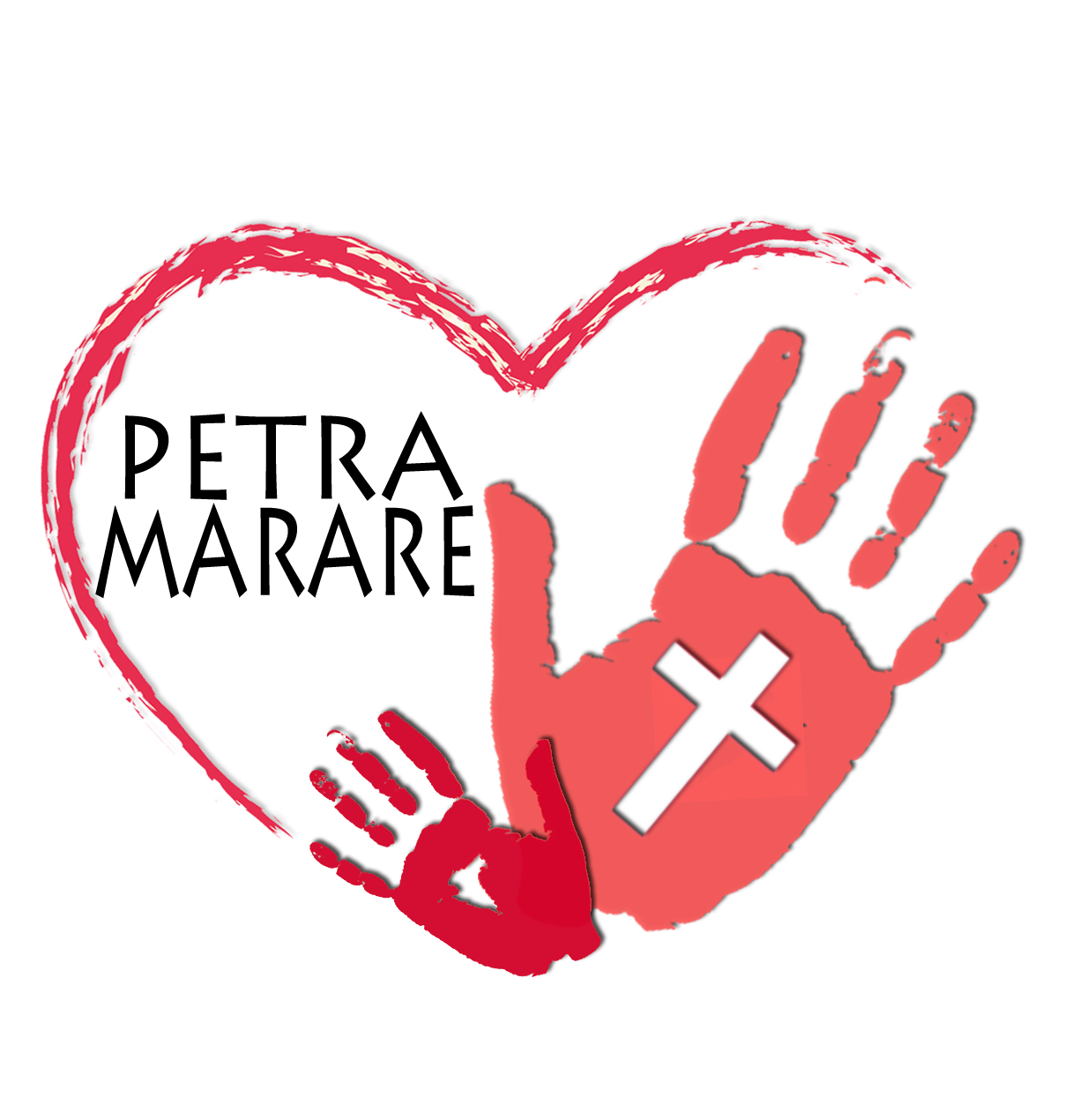 1. Cover
2. Latar belakang
3. Situational Analysis 





4. STP Analysis (Segmentation, Target, Positioning)
5. BMC (Business Model Canvas)
6. Retail Mix
7. Conclusion
8. Reference
PEST Analysis (Politic, Economic, Social, Technology)
SWOT Analysis (Strength, Weakness, Opportunity, Threat)
Survei
Setiap kelompok membuat google form untuk menyebarkan survei Petra MARARE.
Pertanyaan survei dapat dilihat di website petramarkcare.weebly.com
Hasil survei dibuat dalam bentuk google drive lalu dikirim ke email petramarkcare@gmail.com